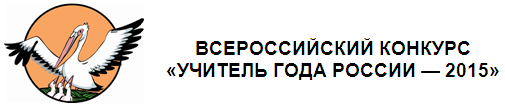 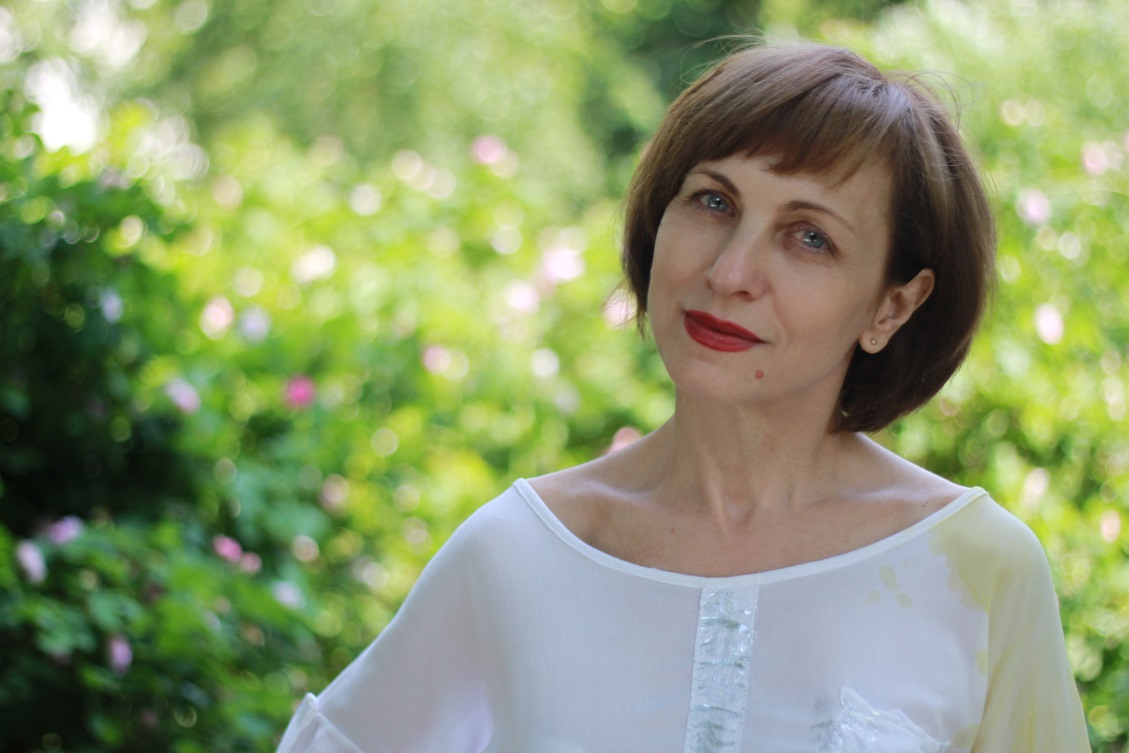 Конкурсное задание «Методический семинар»

Формирование универсальных учебных действий на уроках  физической культуры
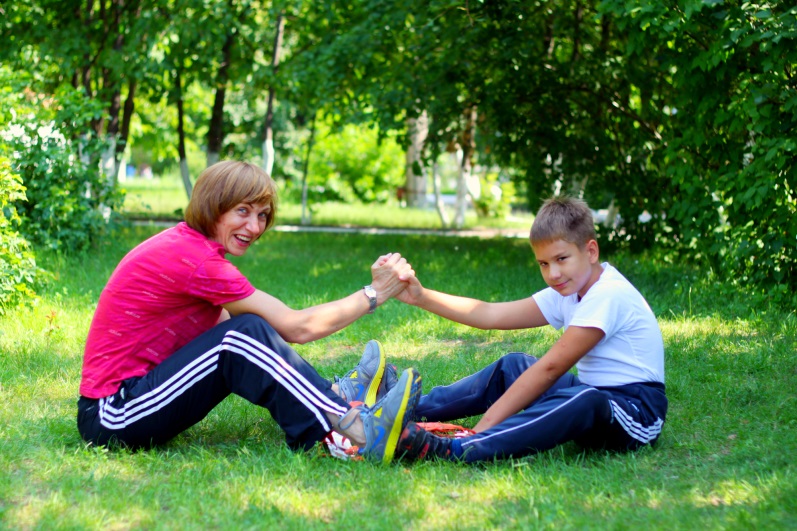 Палий Лариса Викторовна, 
учитель физической культуры
МБОУ «СОШ №3 с УИОП»
 города Котовска Тамбовской области
Актуальность опыта работы
В МБОУ «СОШ № 3  УИОП» г. Котовска Тамбовской области федеральные государственные образовательные стандарты реализуются с 2010 года (в рамках инновационной региональной площадки). 
	В 2014-2015 учебном году по новым стандартам обучались не только учащиеся начальной школы, но и 5-7 классы.
	  Инновационная деятельность потребовала от педагогов нашей школы пересмотра подходов к образовательной деятельности,  разработки рабочих программ по новым стандартам, изменения позиции  учителя от менторства к тьюторству, внедрения нового оценочного инструментария.
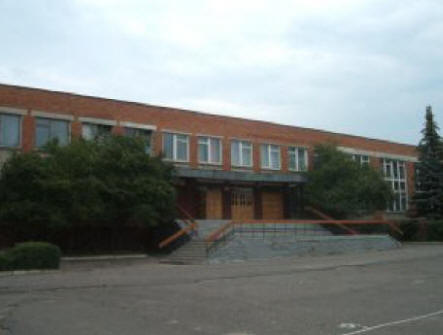 Важнейшей задачей современной системы образования является формирование УУД «универсальных учебных действий», которые обеспечивают возможность каждому ученику самостоятельно учиться. Уроки физической культуры не являются исключением в плане формирования УУД, однако  в силу специфики предмета имеют свои особенности.
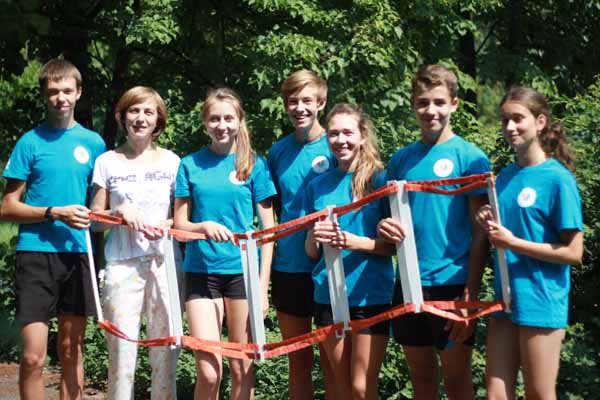 В связи с новыми требованиями в преподавании физической культуры выявились следующие противоречия между:
необходимостью решать узкопредметные
 задачи физической культуры
 (поддержание высокого уровня
 моторной плотности, двигательной активности)
 и формированием УУД
потребностью в реализации 
задач и требований
 ФГОС и недостаточной 
разработанностью содержания и методики 
формирования УУД на уроках
 физической культуры
Исходя из выявленных противоречий, возникла  проблема формирования УУД школьников без потери двигательной активности на уроках физической культуры
Цель педагогического опыта:  определить условия, необходимые для формирования УУД на уроках физической культуры.
Задачи: 
1. Анализ программы формирования УУД на первой и второй ступенях образования. 
2. Разработка рабочих программ по физическому воспитанию для 1-9 классов на основе учета требований  ФГОС. 
3. Отбор педагогических технологий и методик, средств обучения, обеспечивающих формирование УУД. 
4.  Разработка технологических карт урока. 
5. Проведение мониторинга сформированности УУД на уроках физической культуры.
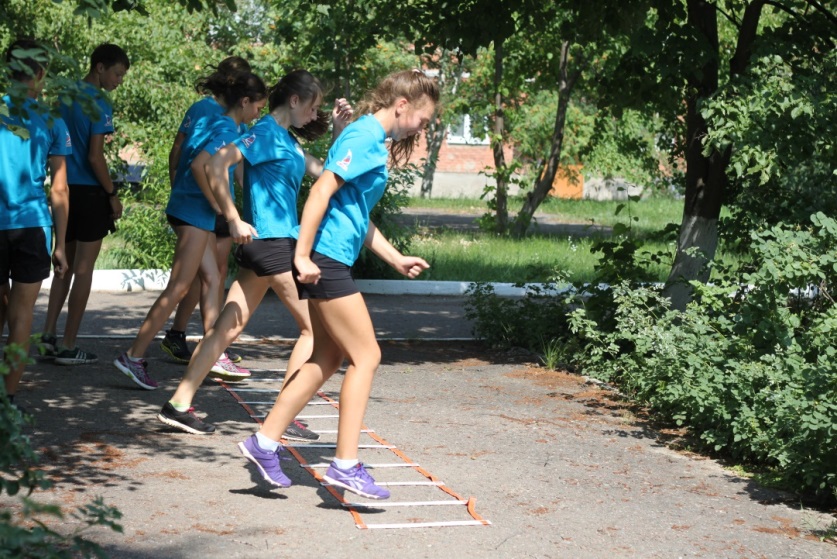 Новизна  опыта: 
 
образовательная деятельность осуществляется посредством формирования у учащихся опыта решения учебно-познавательных и учебно-практических  задач, что обеспечивает развитие личности через формирование универсальных учебных действий без потери двигательной активности на уроке физической культуры.
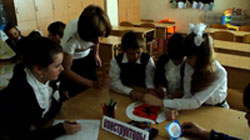 Технология
рефлексивной деятельности
Игровая 
технология
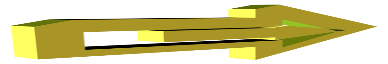 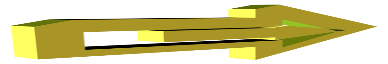 Современные
образовательные
технологии,
Технология
проблемного
обучения
Технология 
групповой
 деятельности
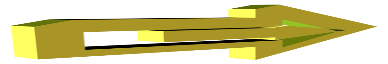 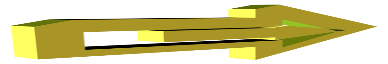 формирующие УУД
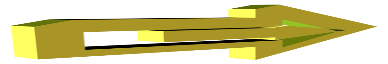 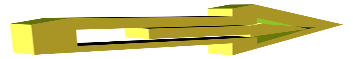 Проектная 
деятельность
Технология НФТМ – ТРИЗ
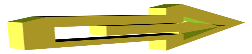 Информационно-коммуникационные технологии
Формирование познавательных УУД
Технология НФТМ – ТРИЗ (непрерывное формирование творческого мышления  и теория решения изобретательских (творческих) задач) направлена на развитие творческих способностей, лежащих в основе познавательных УУД.
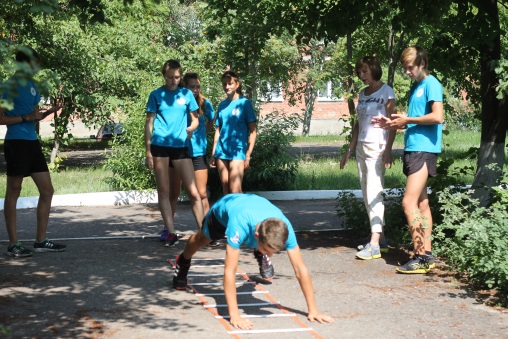 Технология НФТМ – ТРИЗ включает:
создание проблемных ситуаций
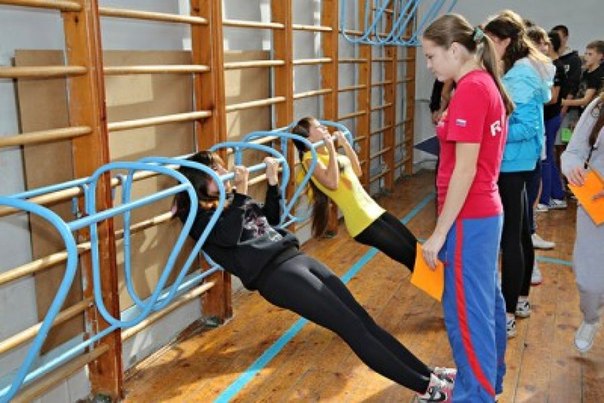 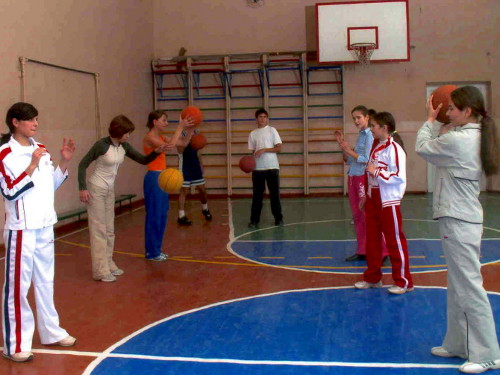 решение творческих заданий
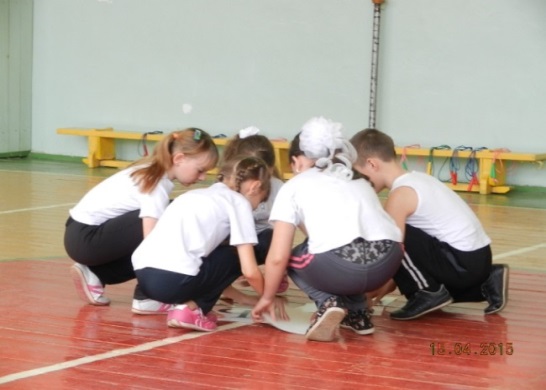 организацию самостоятельной 
индивидуальной и групповой работы
включение в урок игровых ситуаций
Развитие всех видов УУД достигается с помощью организации самостоятельной индивидуальной и групповой работы учащихся. 
Предлагаю учащимся выполнить следующие задания:  
классифицируйте ошибки, допущенные инструктором при проведении  упражнения (укажите, где они допущены: в объяснении, показе, подаче команд, в подсчете);
подберите упражнения и выполните их с группой, при этом не забывайте:
   а) выделять исходное положение; б) правильно подавать команду к началу и окончанию
     упражнения; в) вести подсчет;
по предварительно полученному заданию провести с группой учащихся комплекс общеразвивающих упражнений, оценивать выполнение по указанным критериям.
	Развитию навыков самостоятельной деятельности способствует выполнение учащимися различных тестовых заданий, например:
из предложенных специальных упражнений назвать (выполнить) те, которые направлены на развитие конкретных групп мышц: плечевого пояса, брюшного пресса, спины, ног;
из предложенных упражнений (дается набор силовых и скоростно-силовых упражнений) указать те, которые преимущественно развивают скоростно-силовые качества указанных групп мышц.
Формирование коммуникативных УУДосуществляется через выполнение заданий:
Опишите отдельные движения
Прокомментируйте двигательные действия
Проанализируйте
двигательные ошибки
Прочитайте графические изображения
Придумайте  упражнения для физкультминуток
Составьте упражнения в
схемах
Придумайте рекламу ГТО
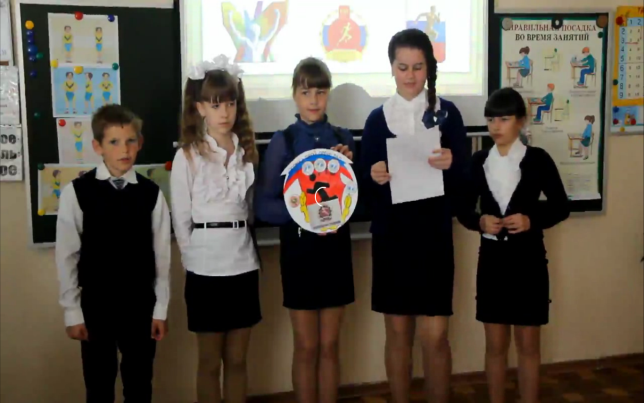 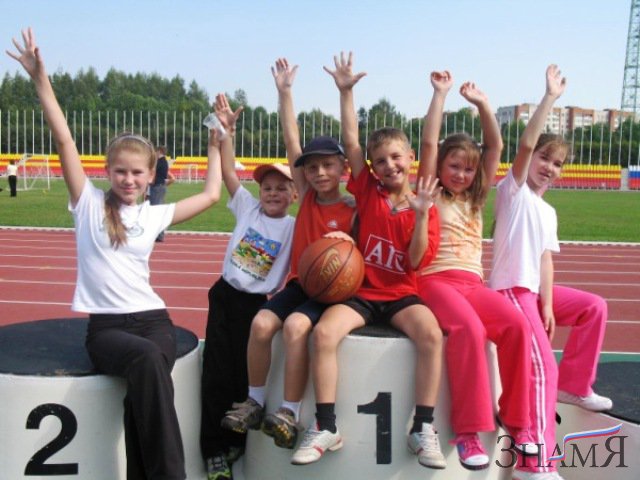 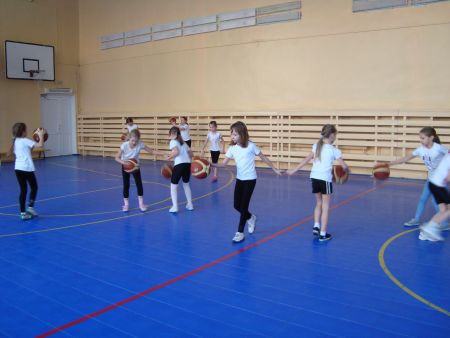 Формирование  регулятивных УУД
Метод проектов – эффективный инструмент формирования УУД, особенно регулятивных, развития самостоятельности, инициативности, ответственности, самоорганизации, рефлексивности учащихся, повышения мотивации и эффективности учебной деятельности.
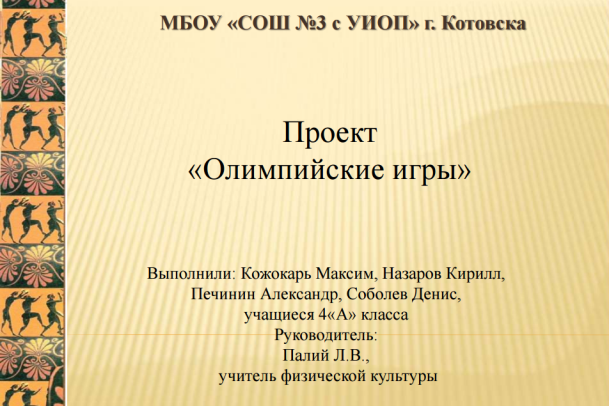 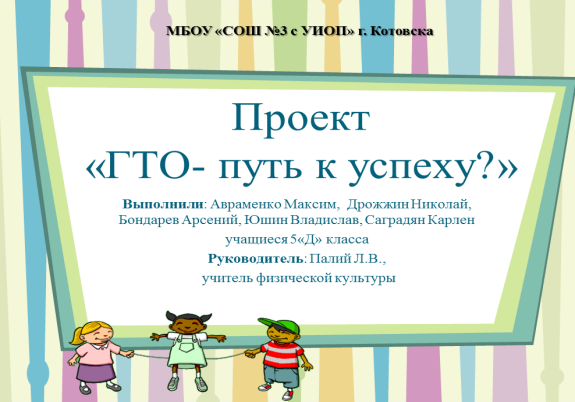 На уроках и во внеурочное время  предлагаю детям выполнить проекты, посвященные различным видам спорта, спортивным достижениям,  изучению влияния физической деятельности на организм человека («Физкультура – источник здоровья», «Если хочешь быть здоров», «Олимпийские игры», «ГТО – путь к успеху» и др.).
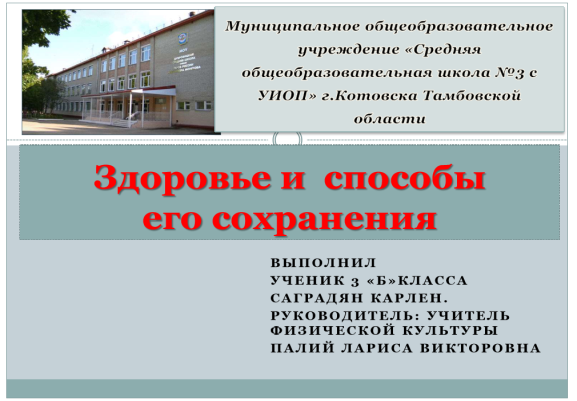 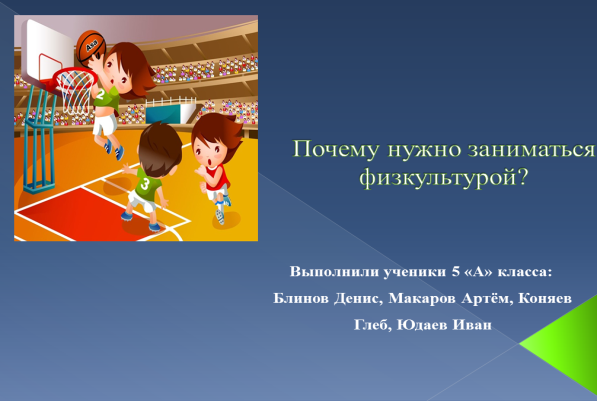 Организация рефлексивной деятельности
Формированию личностных УУД способствует рефлексия. Она позволяют учащимся проанализировать и осмыслить результаты собственной деятельности. Данную работу осуществляю в разных формах, например, «Закончи предложение», «Комплимент» (учащиеся оценивают вклад друг друга в урок и благодарят друг друга) «Пантомима» (учащиеся пантомимой должны показать результаты своей работы: руки вверх – довольны, голова вниз – не довольны, закрыть лицо руками – безразлично) и т.д..
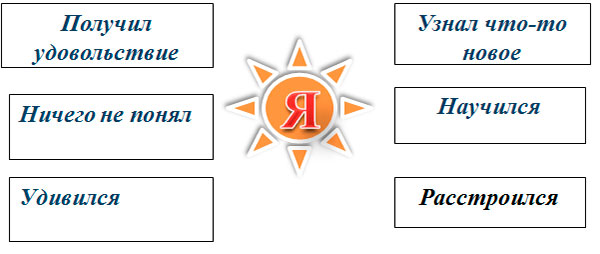 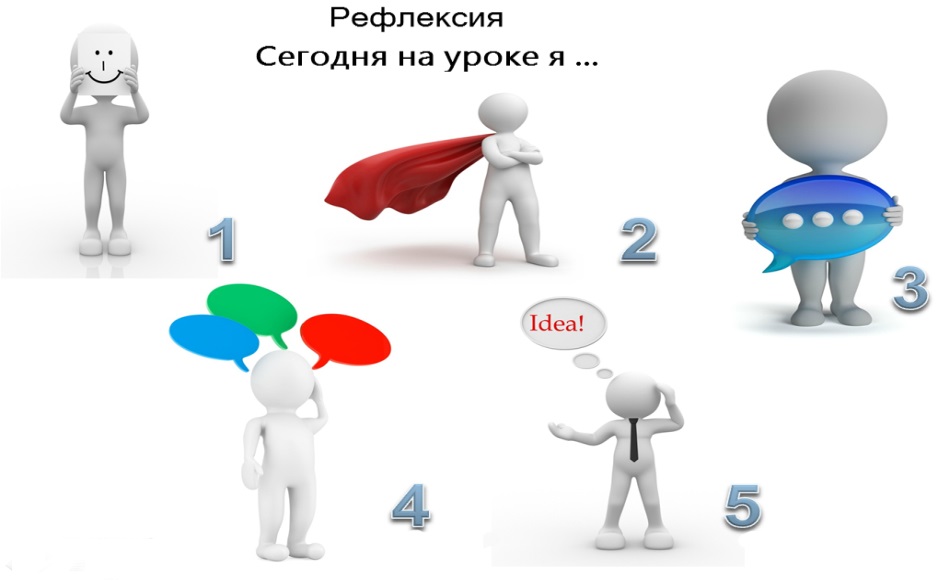 Новые подходы к оцениванию образовательных достижений учащихся
На уроках физической культуры применяю критериальное и формирующее оценивание учебных достижений, что позволяет определить уровень подготовки каждого ученика на всех этапах учебного процесса; отследить индивидуальный прогресс и провести коррекцию индивидуальной траектории физической подготовленности школьников.
	Так, на уроках гимнастики оценивается знание и понимание правил, техника выполнения основных гимнастических упражнений и составление комбинаций из них. На уроках спортивных игр оценивается знание и понимание правил, техника овладения отдельными элементами игры, групповые взаимодействия игроков.
Рубрикатор оценивания выполнения упражнений по  рисунку
Диагностический инструментарий уровня сформированности УУД
С целью отслеживания динамики уровня сформированности УУД  были проведены мониторинговые исследования учащихся 4-х, 5-х, 7-х классов, обучающихся по новым стандартам. При обследовании использовался следующий диагностический инструментарий: 
А. Прихожан «Методика диагностики мотивации учения   и эмоционального отношения к учению» (личностные УУД); 
А.А. Горчинская «Познавательная активность школьника» (познавательные УУД); 
личностный опросник Кеттелла в модификации Л.А. Ясюковой (регулятивные и коммуникативные УУД )
Выбор диагностического инструментария
 основывался на следующих критериях: 
– показательность конкретного вида УУД для общей характеристики уровня развития личностных, регулятивных, познавательных, коммуникативных УУД;
 – учет системного характера видов УУД
 (одно универсальное учебное действие может 
быть рассмотрено как принадлежащее к различным классам). 
– учет возрастной специфики сформированности видов УУД.
Результаты мониторинга УУД на уроках физической культуры
Уровень сформированности  УУД учащихся 4-х классов
Уровень сформированности  УУД учащихся 5-х классов
Уровень сформированности  УУД учащихся 7-х классов
Счастливым может быть только здоровый человек, и  верный путь к этому – здоровый образ жизни
Таким образом, создание необходимых условий (организационных, психолого-педагогических, методических и др.),  позволило сформировать у учащихся, соответствующие возрастным особенностям универсальные учебные действия.
 	Главной целью и основным результатом опыта является освоение учениками системы способов физкультурной деятельности, обеспечивающих самостоятельное применение физических упражнений для удовлетворения своих потребностей (в здоровье, развитии двигательных качеств, красоте телосложения, проведении досуга и др.).
		Опыт формирования УУД на уроках физической культуры обобщен на муниципальном и региональном уровнях, а также представлен на курсах повышения квалификации в ТОИПКРО.
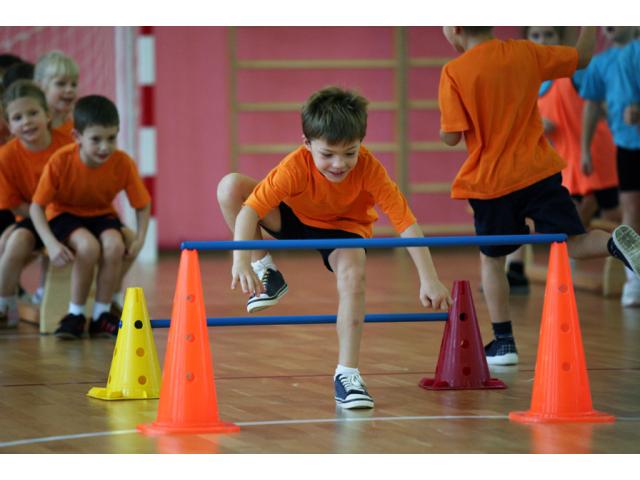 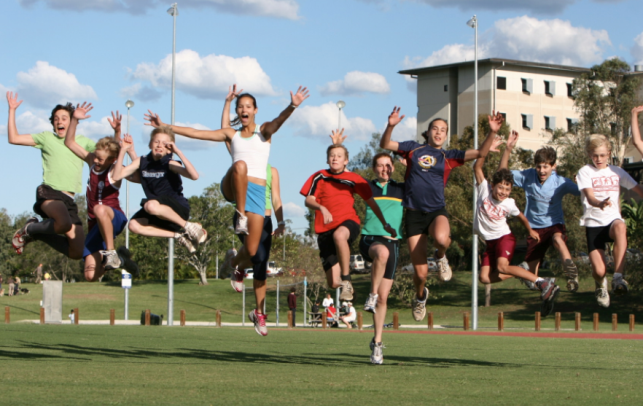 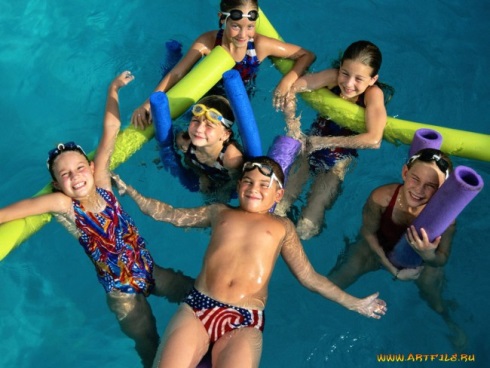 Литература
1. Асмолов А.Г. Как проектировать универсальные учебные действия в начальной школе: от действия к мысли: пособие для учителя / А.Г. Асмолов, Г.В. Бурменская, И.А. Володарская и др..; под ред. А.Г. Асмолова. — М.: Просвещение, 2008. — 151 с.  
2. Балл Г. А. О системе понятия теории задач. Теория задач и способов их решения / Г. А. Балл. Киев: Радьянская шк., 1974. - 68с.  
3. Бальсевич В.К. Концепция физического воспитания с оздоровительной направленностью учащихся начальных классов общеобразовательных школ / В.К. Бальсевич, В.Г. Болыпенков, Ф.П. Рябинцев / http://www.infosport.ru/press/fkvot/1996N2/pl3-18.htm  
4. Бернштейн H.A. Очерки по физиологии движений и физиологии активности / H.A. Бернштейн. М.: Медицина, 1966. - С. 277. 
5. Ксензова Г.Ю. Перспективные школьные технологии / Г.Ю. Ксензова // Учебнометодическое пособие. М.: Педагогическое общество России, 2001.-224 с. 
6. Лях В. И., Копылов Ю. А., Малыхина М. В. [и др.] Физическое воспитание учащихся общеобразовательной школы: состояние, перспективы и пути реорганизации = Physical Education of Pupils in General Education School: State, Perspectives and Ways of Realization // Теория и практика физ. культуры. – 1998. – N 9. – С. 49-51. 
7. Утёмов В. В., Зиновкина М. М. Структура креативного урока по развитию творческой личности учащихся в педагогической системе НФТМ-ТРИЗ // Концепт. – 2013. – Современные научные исследования. Выпуск 1. -ART 53572. – URL: http://e-koncept.ru/2013/53572.htm 3.